Вас интересуют эксклюзивные вещи?
Лицей текстильщиков приглашает к сотрудничеству!
Мы изготавливаем 
эксклюзивные швейные изделия
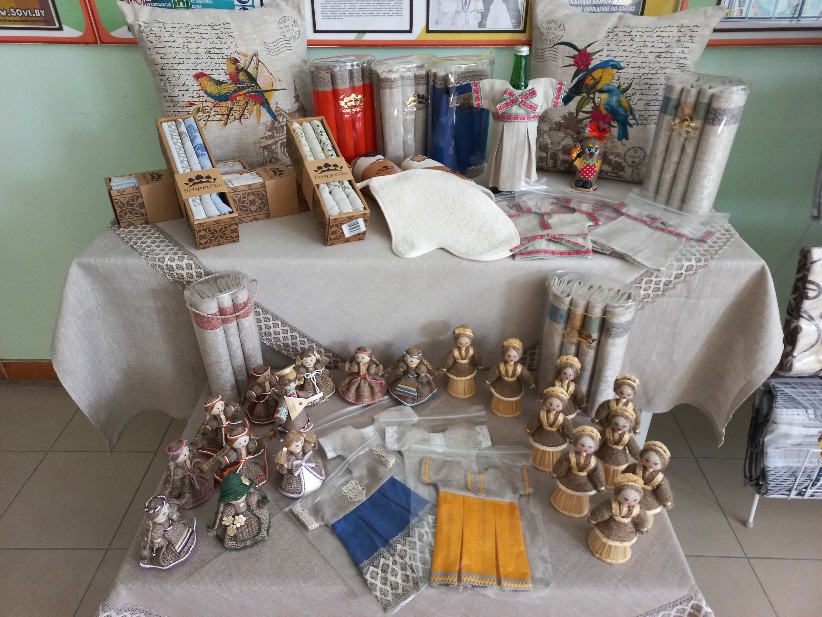 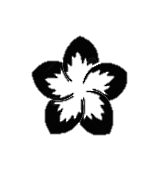 Сувенирная продукция
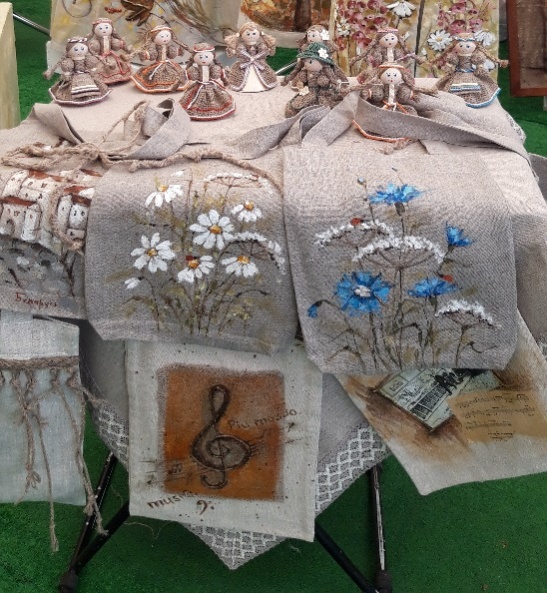 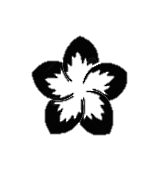 Сумки - шоперы
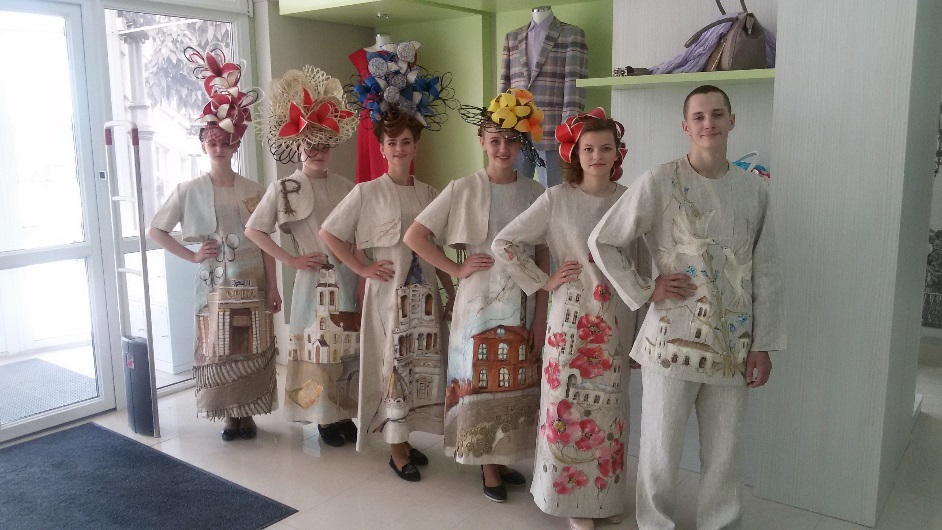 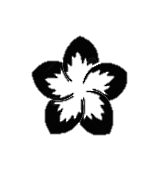 Столовое белье
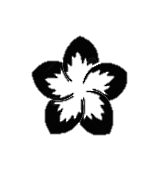 Женская и мужская одежда
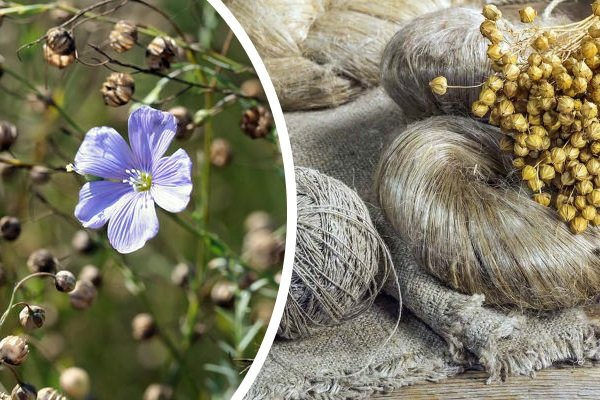 Мы придерживаемся двух правил:
1. Швейные изделия только из льняной ткани
2. Декором товара является только ручная роспись и аппликация
Учреждение образования «Оршанский государственный профессиональный лицей текстильщиков имени Г.В.Семенова»



От обучения к профессиональному мастерству и бизнесу
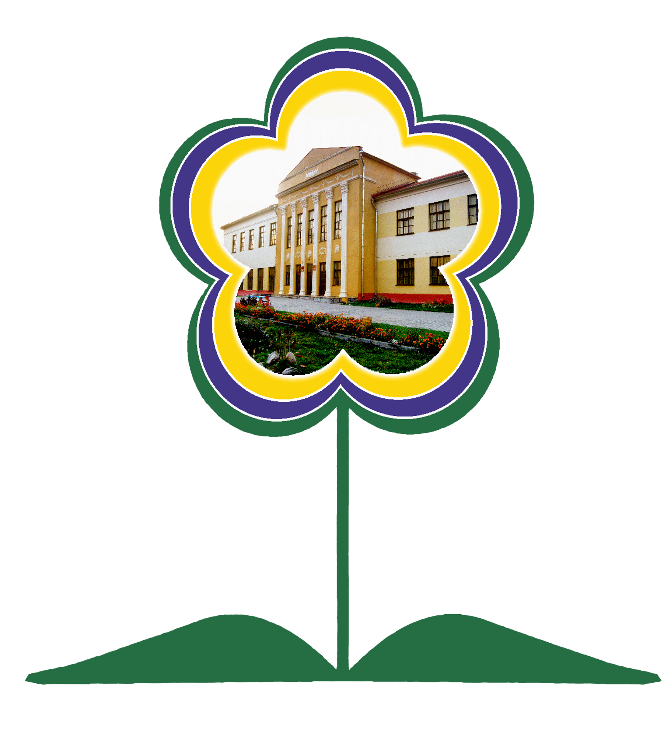 ЖДЕМ ВАС!
https://youtu.be/hafKBe3qDcs